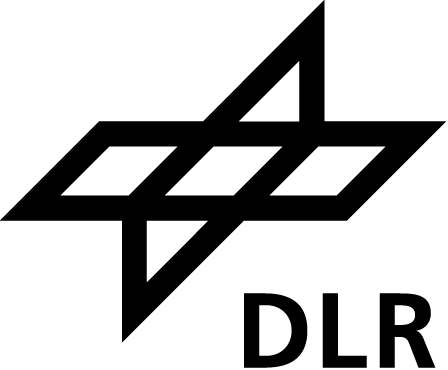 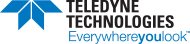 Status and updates on the hyperspectral image archive of DESIS
Hyperspectral 2024, ESA ESTEC, Noordwijk, NL 13-15 November 2024
Uta Heiden1, Emiliano Carmona1, Martin Bachmann1, Daniele Cerra1, Raquel de los Reyes1, Felix Feckler1, Uwe Knodt2, David Krutz3, Heath Lester4, David Marshall1, Rupert Müller1, Johannes Roeder1, Mirco Tegler5
1 Earth Observation Center, DLR, 82234 Weßling, Germany
2 Institute of Space Systems, DLR, 28359 Bremen, Germany 
3 Institute of Optical Sensor Systems, DLR, 12489 Berlin, Germany
4 Teledyne Brown Engineering (TBE), 300 Sparkman Drive, Huntsville, AL 35805, USA
5 German Remote Sensing Data Center, DLR, 17235 Neustrelitz, Germany
1
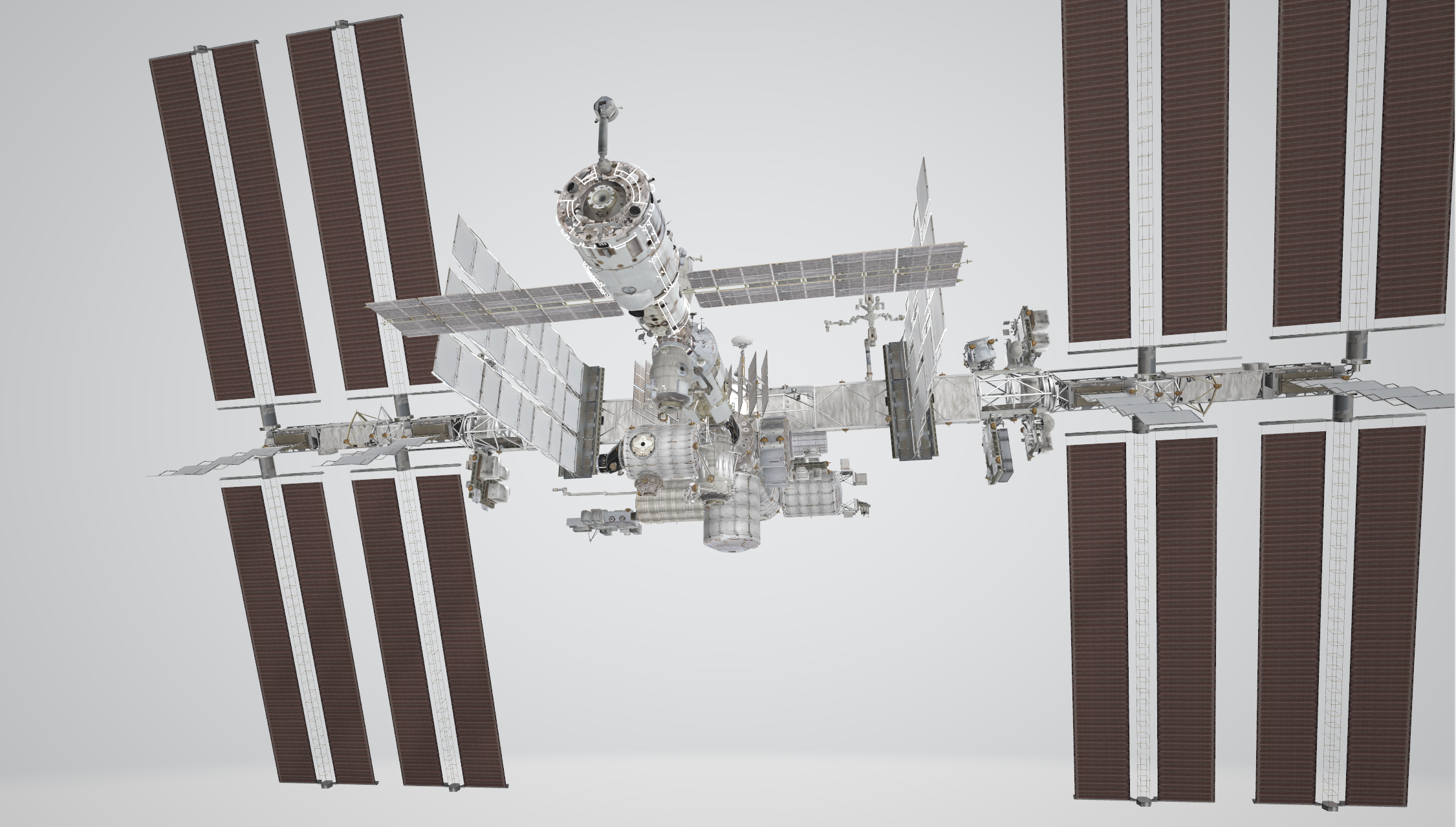 DLR.de  •  Chart 2
> Lecture > Author  •  Document > Date
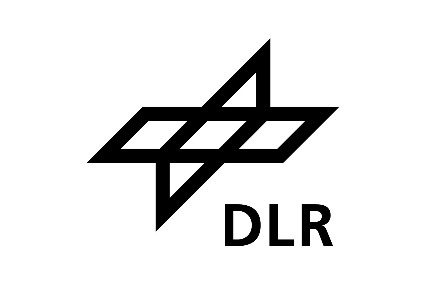 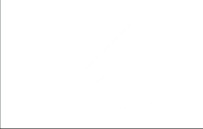 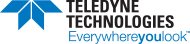 [Speaker Notes: DESIS is an imaging spectrometer onboard the ISS
Mounted on the Express Logistics Carrier 4

DESIS mounted on the ExPRESS Logistics Carrier 4
EMIT ELC 1]
ISS (~ 400km), non-sun-synchronous orbit
Covers 55° N to 52° S 
Tilting options:	-45° (backboard) to +5° (starboard),
		-40° to +40° (along track)
> Lecture > Author  •  Document > Date
DESIS specification
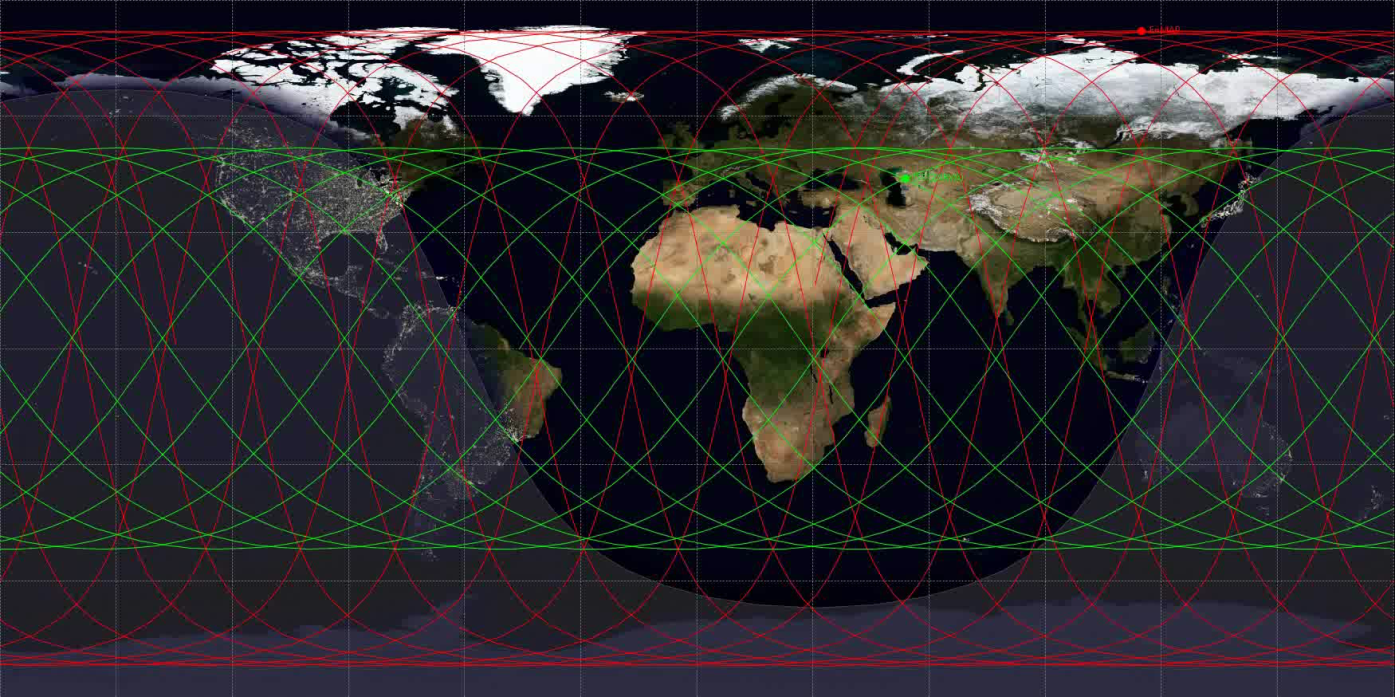 [Speaker Notes: Green – ISS orbit – off nadir tilting for very Northern areas
Red – EnMAP orbit]
Spectral calibration after smile correction is typically better than ~0.5 nm.
Introduction – Data products
Archive
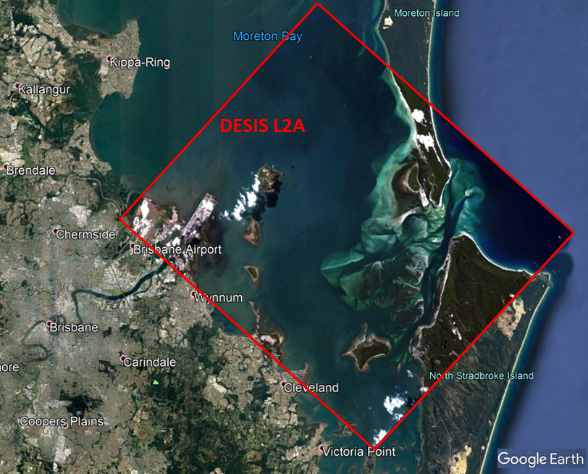 L1A  Raw Data 
(prepared for selection & ordering & processing)
Analysis Ready Data
L1B Top-Of-Atmosphere (TOA) Radiance

L1C Geocoded & Orthorectified

L2A Bottom-of-Atmosphere (BOA) Reflectance
Cloud Shadow 
over land
Haze over water
Land Mask
Water Mask
Cloud Mask
Haze over land
AOT Map
WV Map
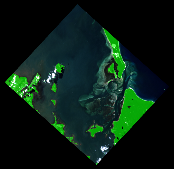 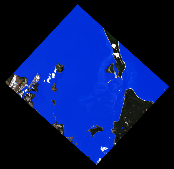 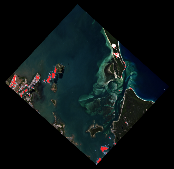 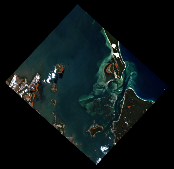 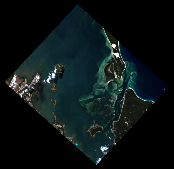 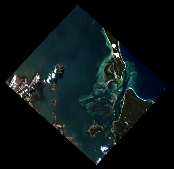 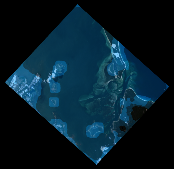 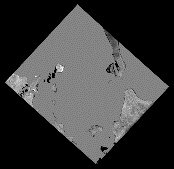 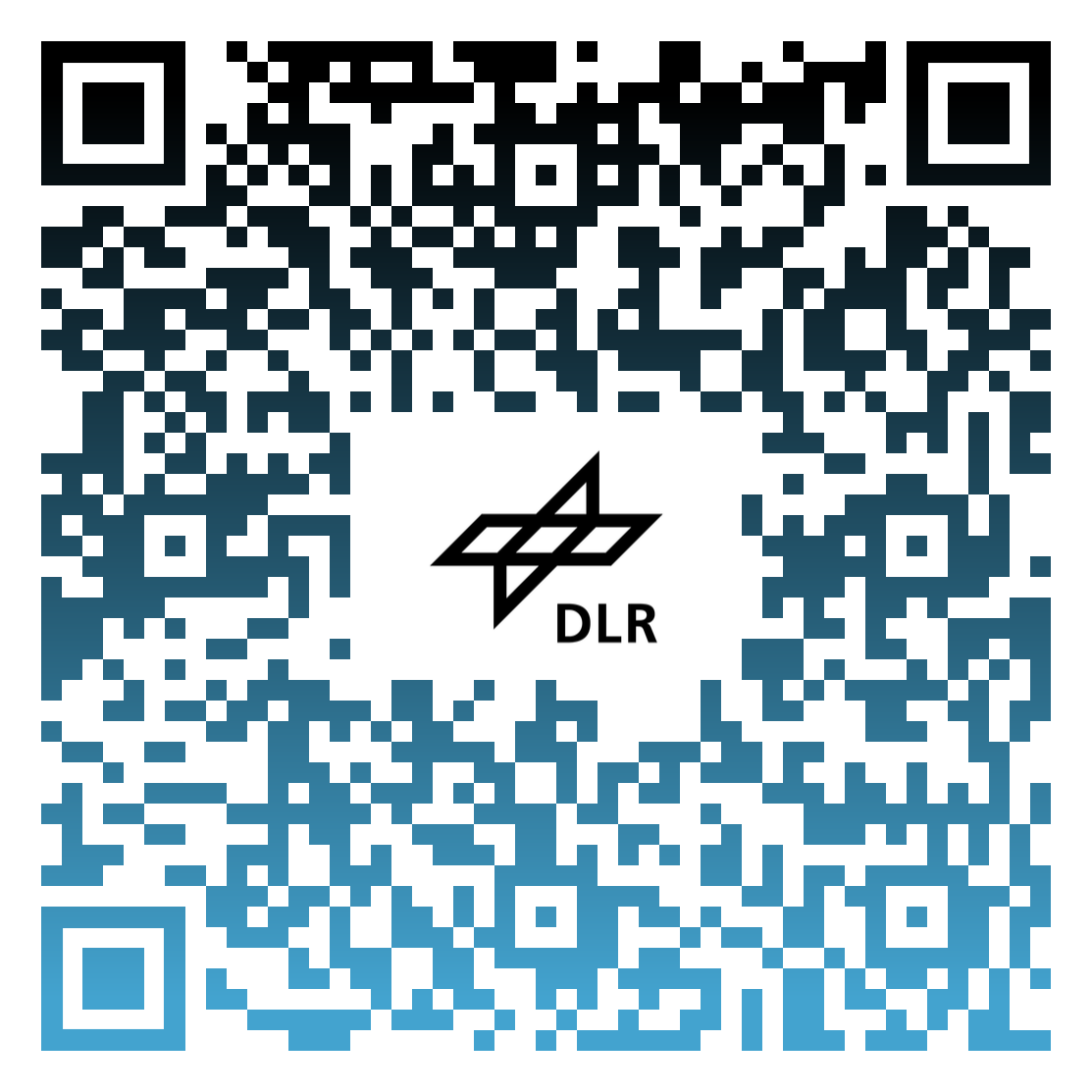 Data archive – Data access
DESIS archive @ DLR
(EOWEB Portal)
EOWEB Portal (DLR)

Searching,
Processing,
Download
DESIS archive @ TBE
(TCloud Portal)
DLR – Science Coordination
desis-scientific@dlr.de
Tasking new DESIS data
(TCloud Portal)
Science proposal
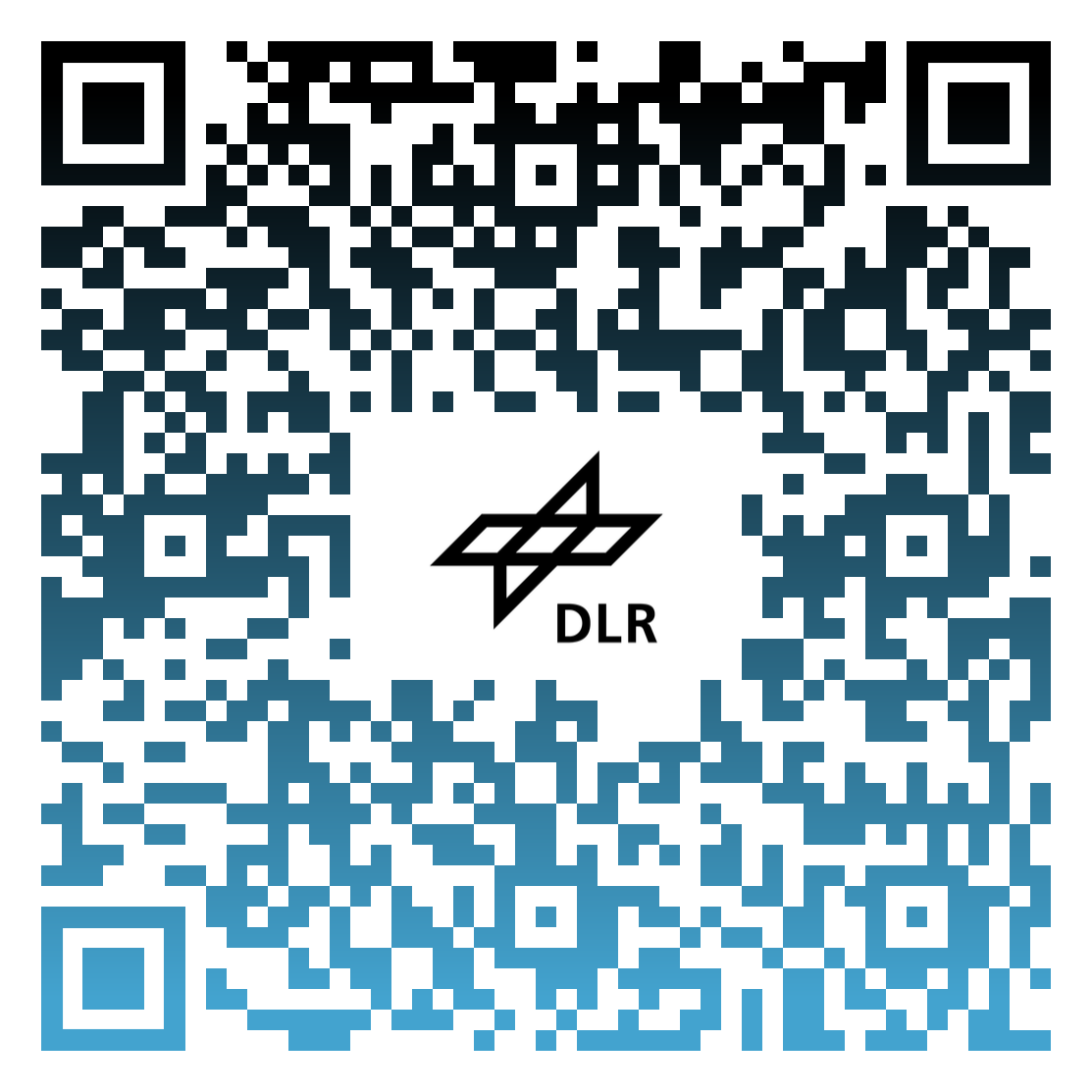 Data archive – Data access
Since 31/05/2024, Teledyne has stopped the DESIS tasking and archive services due to negotiations with NASA
DESIS archive @ DLR
(EOWEB Portal)
EOWEB Portal (DLR)

Searching,
Processing,
Download
DESIS archive @ TBE
(TCloud Portal)
DLR – Science Coordination
desis-scientific@dlr.de
Tasking new DESIS data
(TCloud Portal)
Science proposal
DESIS mission will continue …
Teledyne has been selected as NASA data provider, requires further negotiation about a concrete contract, kickoff started on 15th of October
The instrument DESIS and platform MUSES has been maintained in operations since the stop of data acquisition and archive service end of May, 2024
Instrument is alive and working, taking weekly calibration measurements
Teledyne now slowly reactivates a few standing order (first cloud free only)
Meanwhile IDIQ contract with NASA in preparation

Services at DLR (archive access + processing) is running nonstop!! – independent from the outcome of NASA negotiation
DESIS News – Improved download opportunity
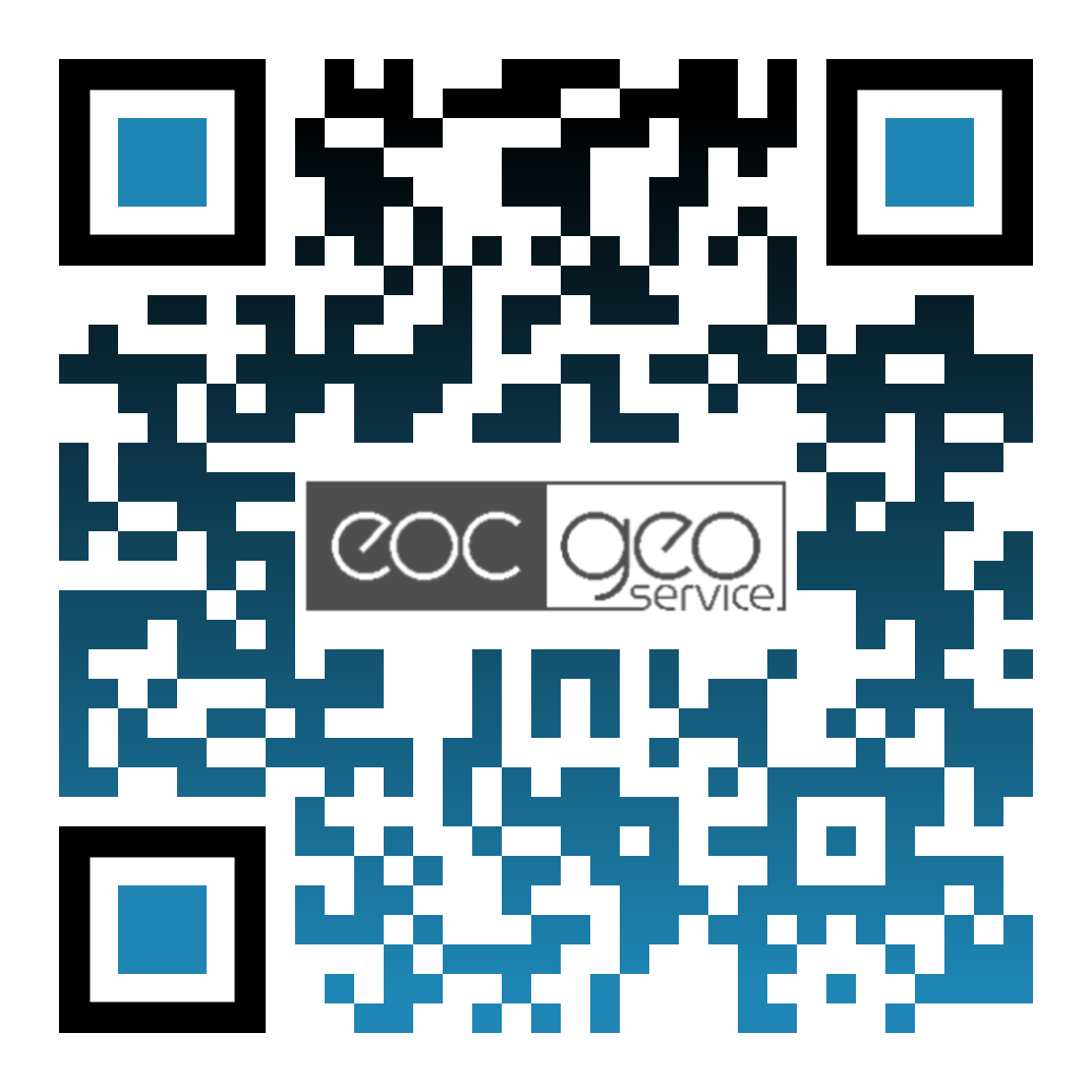 DESIS via web services (WCS, WFS, WMS etc.)
Data format: COG (Cloud-Optimized GeoTIFF)
STAC Catalogue containing the metadata of the complete DESIS archive
L2A processed DESIS data (standard processing) will be made available
Bulk image download possible

Data product in line with CEOS ARD „Surface Reflectance“, currently under CEOS review
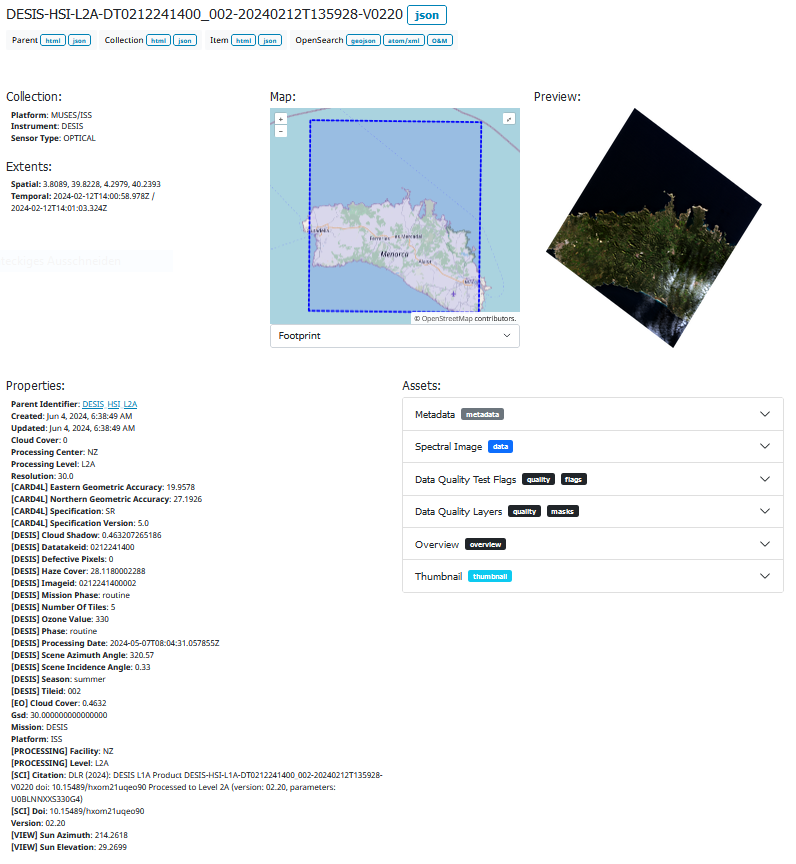 Name des Vortragenden, Institut, Datum
[Speaker Notes: We went some steps further, although a bit delayed …
Currently data is processed]
DESIS News – Special Issue
International Journal of Remote Sensing (Taylor & Francis)
“New research from the Spaceborne Imaging Spectrometer Mission DESIS”
Manuscript deadline extended: 30 December 2024
All topics invited – please contact us, if you are unsure
Uta Heiden (DLR), uta.heiden@dlr.de 
Daniele Cerra (DLR), daniele.cerra@dlr.de 
Rupert Müller (DLR), rupert.mueller@dlr.de
Mary Pagnutti (I2R), mpagnutti@i2rcorp.com 
Example topics: 
Applications in Environmental Monitoring
Ocean and Coastal Analysis
Innovative Applications
Data Fusion
Algorithm Development
Sensor Calibration and Validation
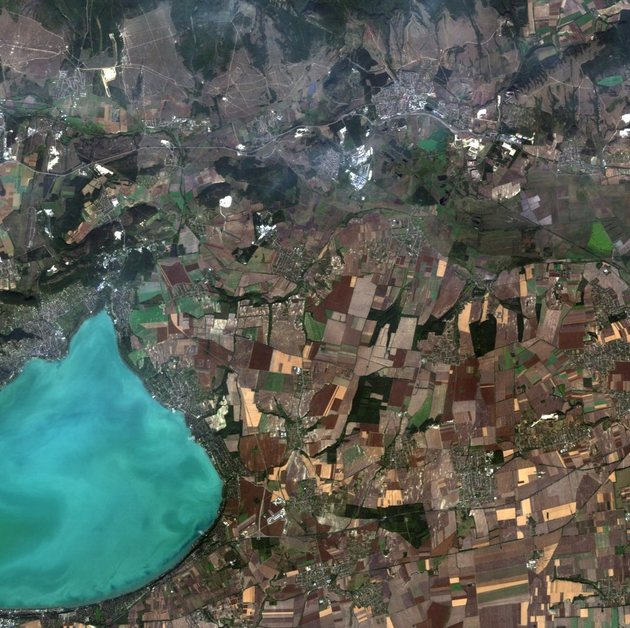 [Speaker Notes: We went some steps further, although a bit delayed …
Currently data is processed]
Points of contact:
Science: uta.heiden@dlr.deCommercial: TBE_MUSES_OPS@teledyne.com
Thank you for your attention!
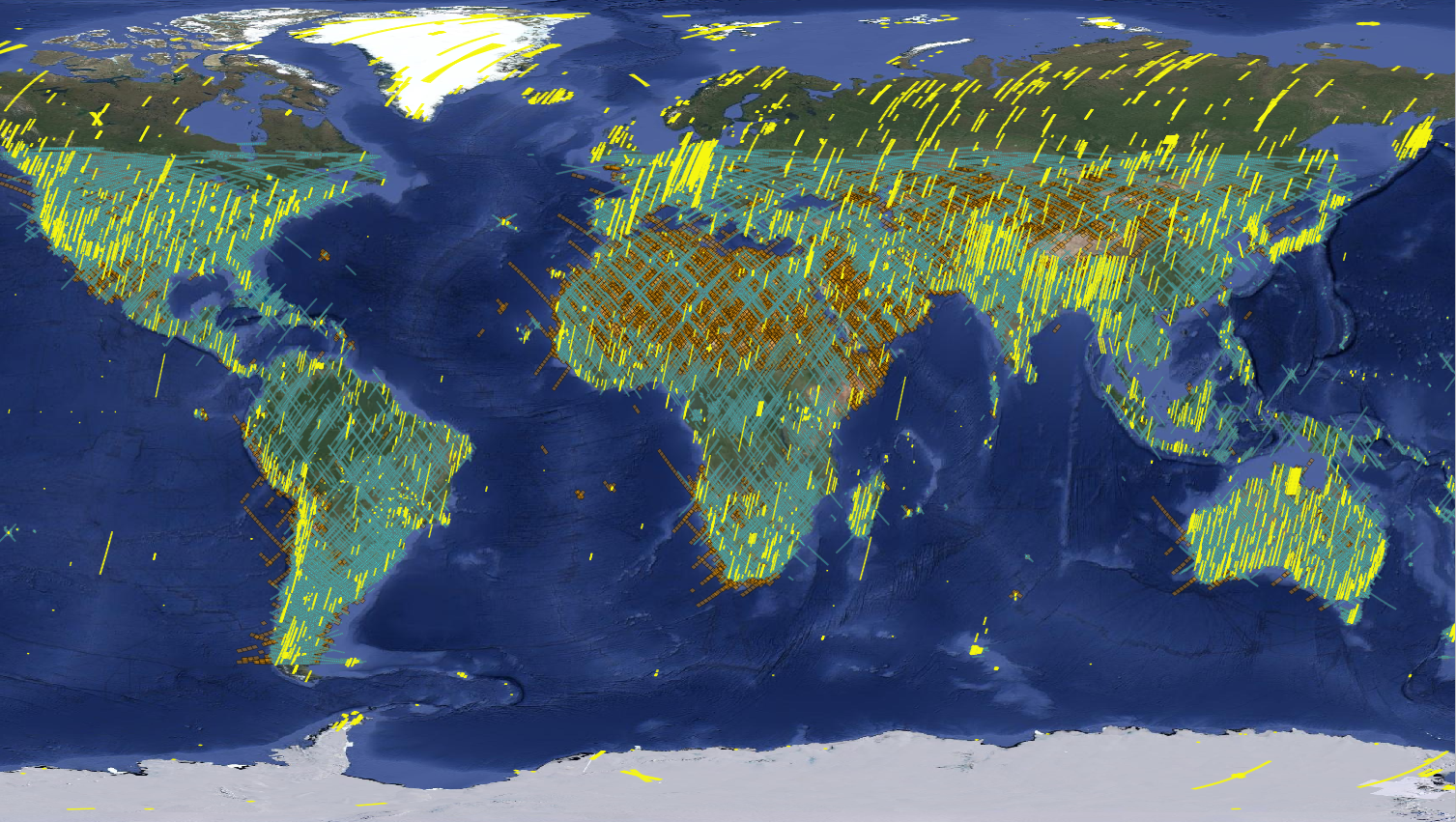 DESIS, EMIT and
EnMAP matchups
(Status July 2023)
[Speaker Notes: We went some steps further, although a bit delayed …
Currently data is processed]
Backup slides
11
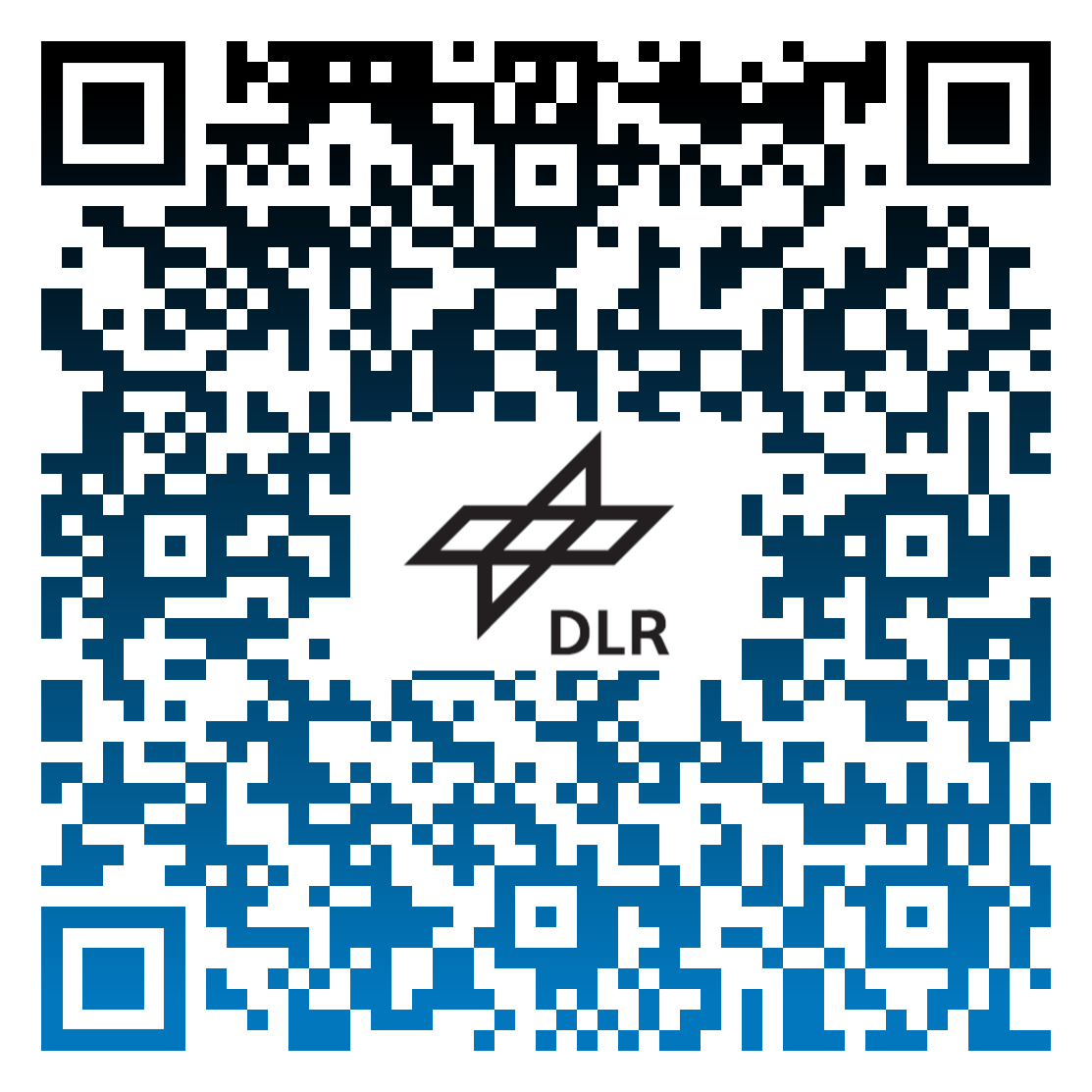 Introduction – Operational processors
L0 Data
Products (* Delivery):
Level 0 (L0)
Raw data (Datatakes,
    trajectory files, DC) 
Level 1A (L1A)
Tiled images, browse image, metadata, quality flags <= archived
Level 1B (L1B)*
Top of Atmosphere (TOA) radiance (W·m-2·sr-1·μm-1)
Systematic and radiometric correction (rolling shutter, smile, …)
All metadata attached for further processing
Level 1C (L1C)*
Level 1B data ortho-rectified, re-sampled to a specified grid
Global DEM (SRTM, 1arcsec), sensor model refinement using global reference image (Landsat-8 PAN with acc. 18m CE90)
Level 2A (L2A)*
Ground surface reflectance (i.e. after atmospheric corrections)
With and w/o terrain correction
Data archive - World coverage with DESIS
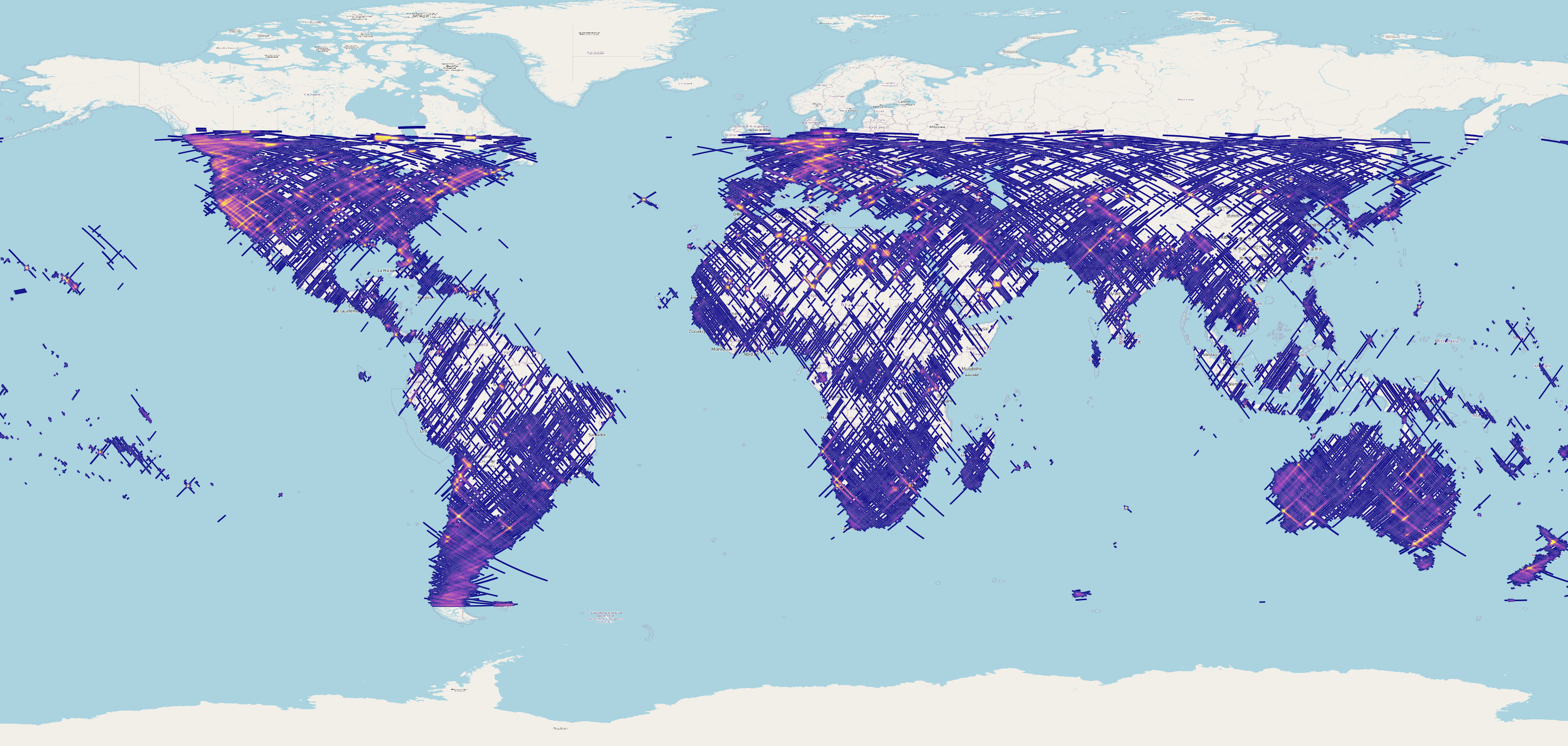 No of available scenes
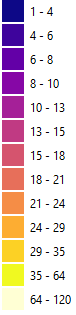 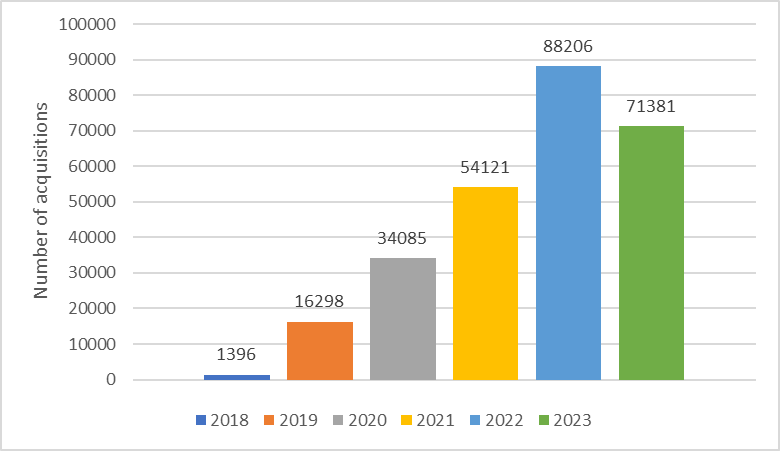 Status
October 2023
World
Feb 2023 – 204.839 scenes
Jul 2023 – 237.755 scenes (+ 16 %)
Oct 2023 – 265.499 scenes (+ 30 %)
July 2024 – > 300.000 scenes
Data archive – Areal Mapping
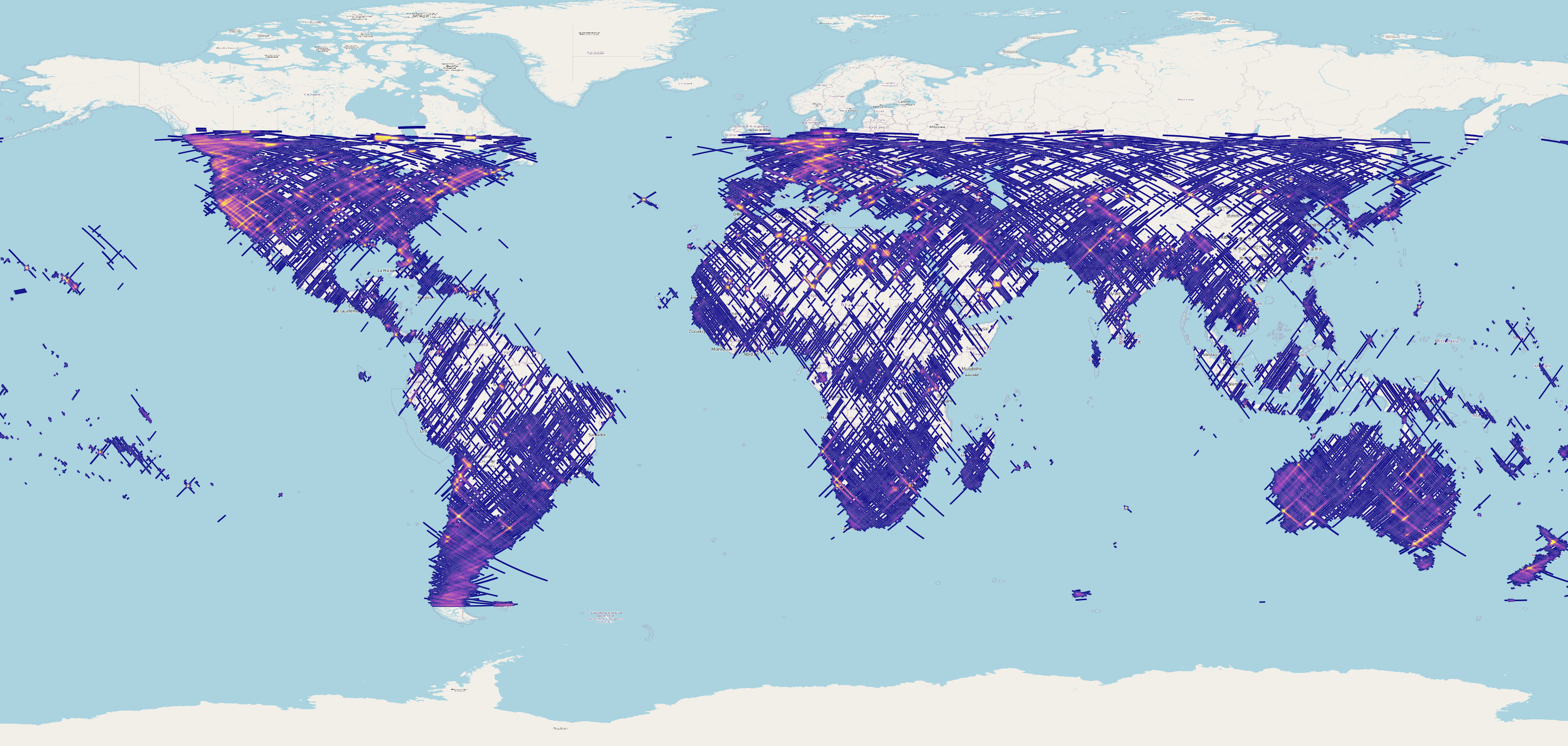 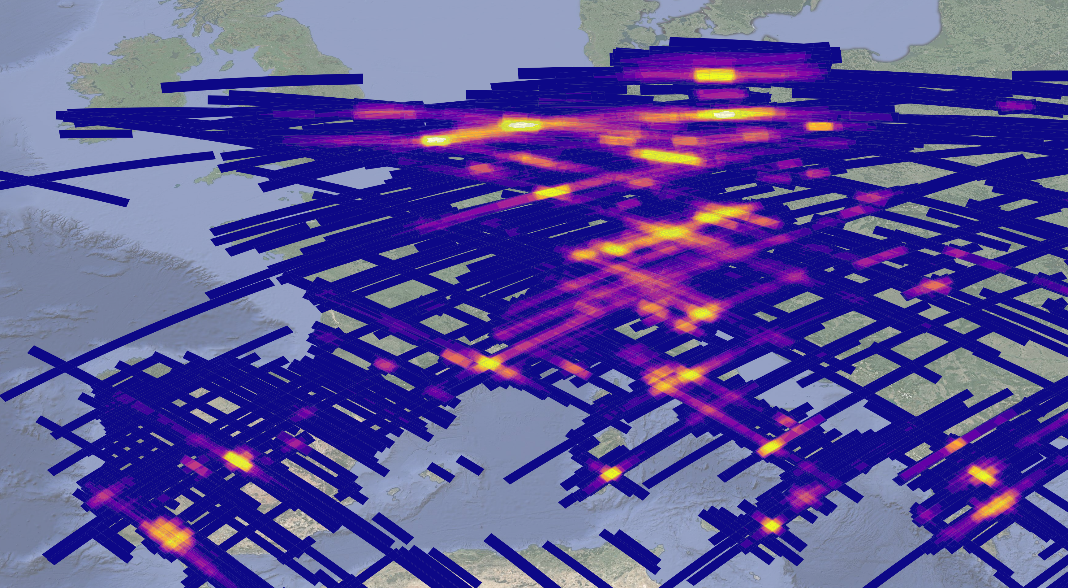 Europe – CHME sites
No of available scenes
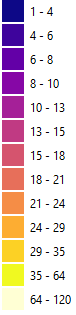 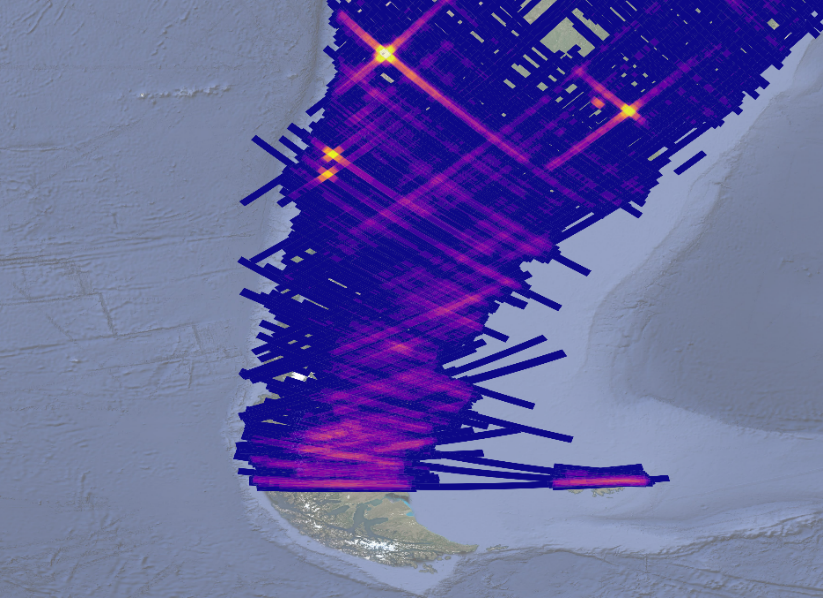 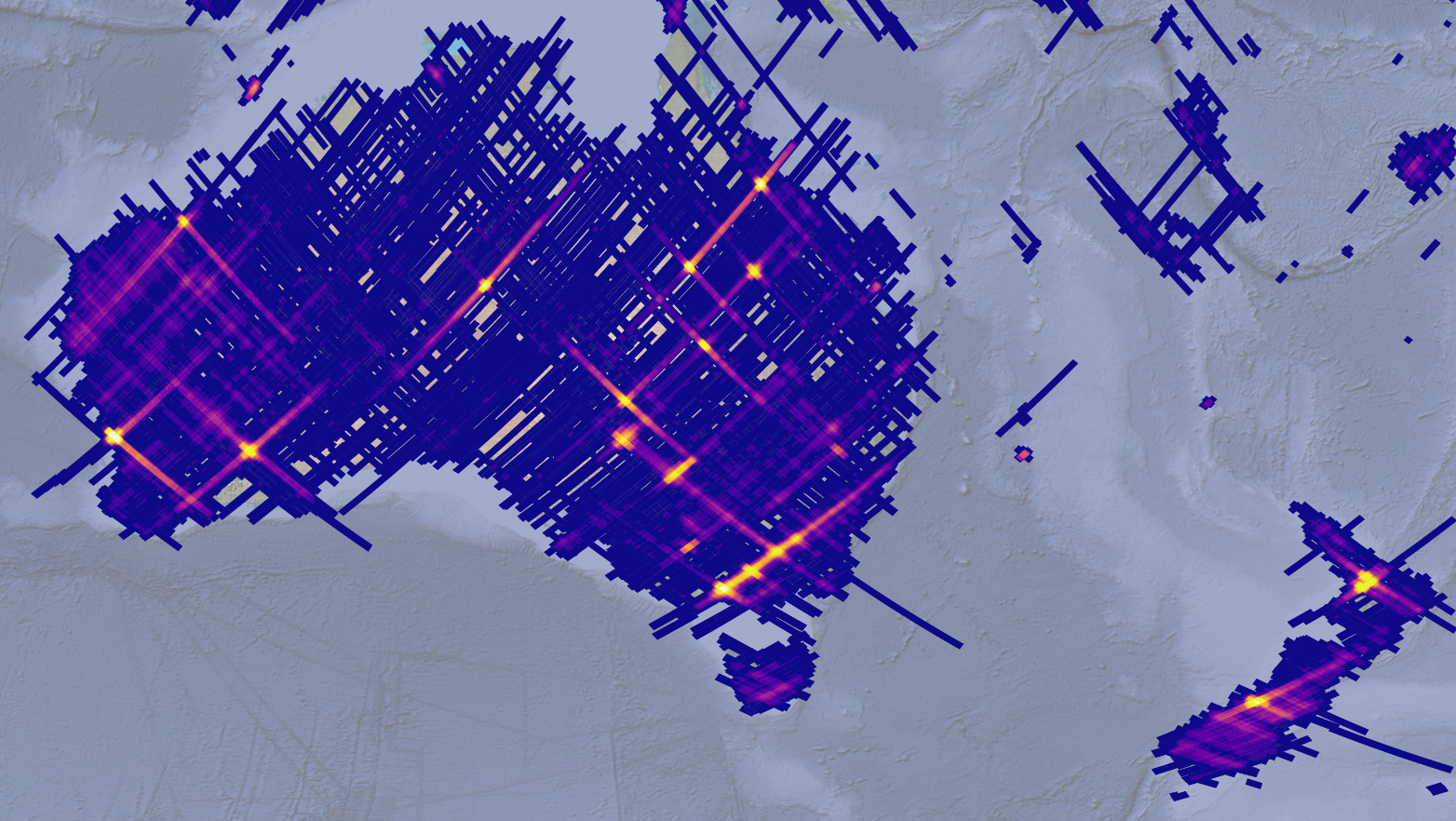 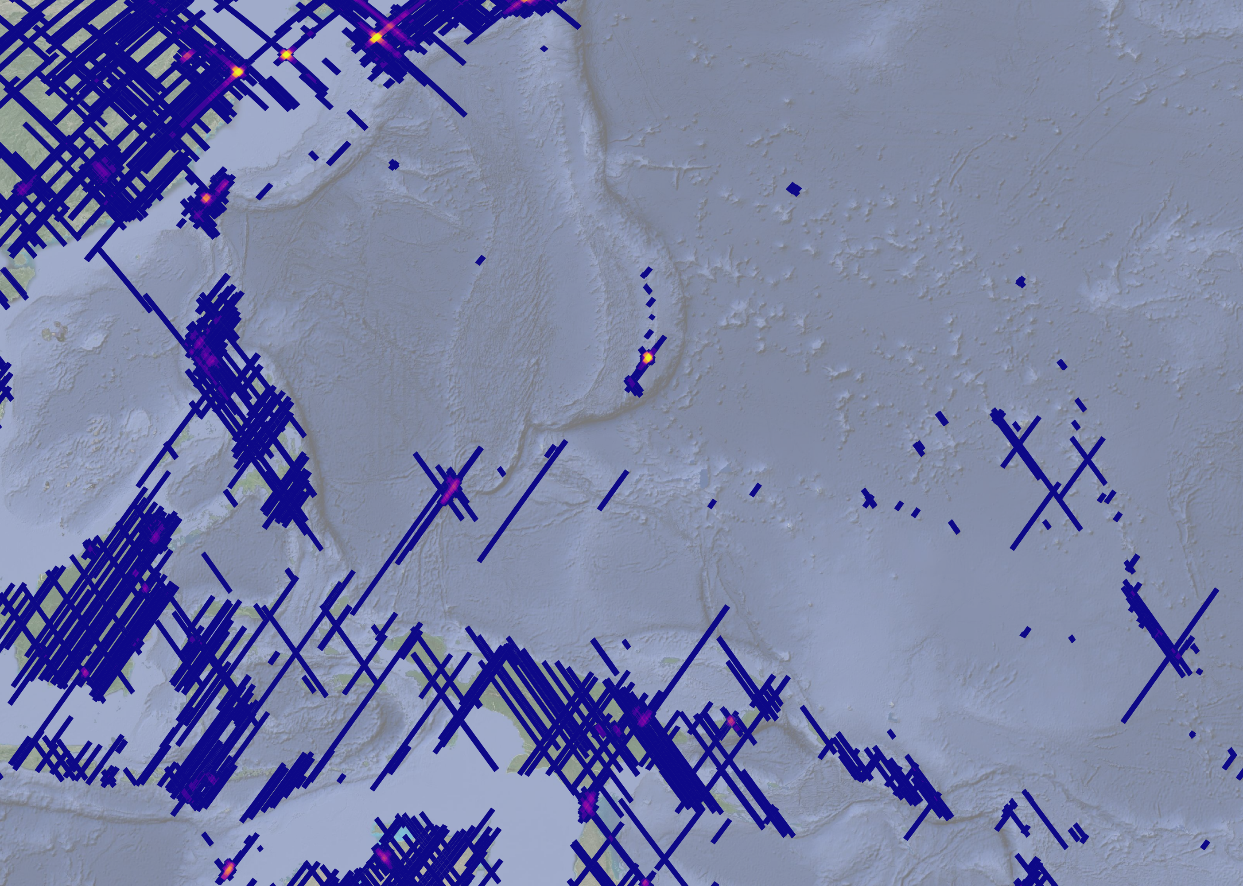 Pacific
Islands
Southern
America
Australia
New Zealand
ISS (~ 400km), non-sun-synchronous orbit
Covers 55° N to 52° S 
Tilting options:	-45° (backboard) to +5° (starboard),
		-40° to +40° (along track)
> Lecture > Author  •  Document > Date
DESIS specification
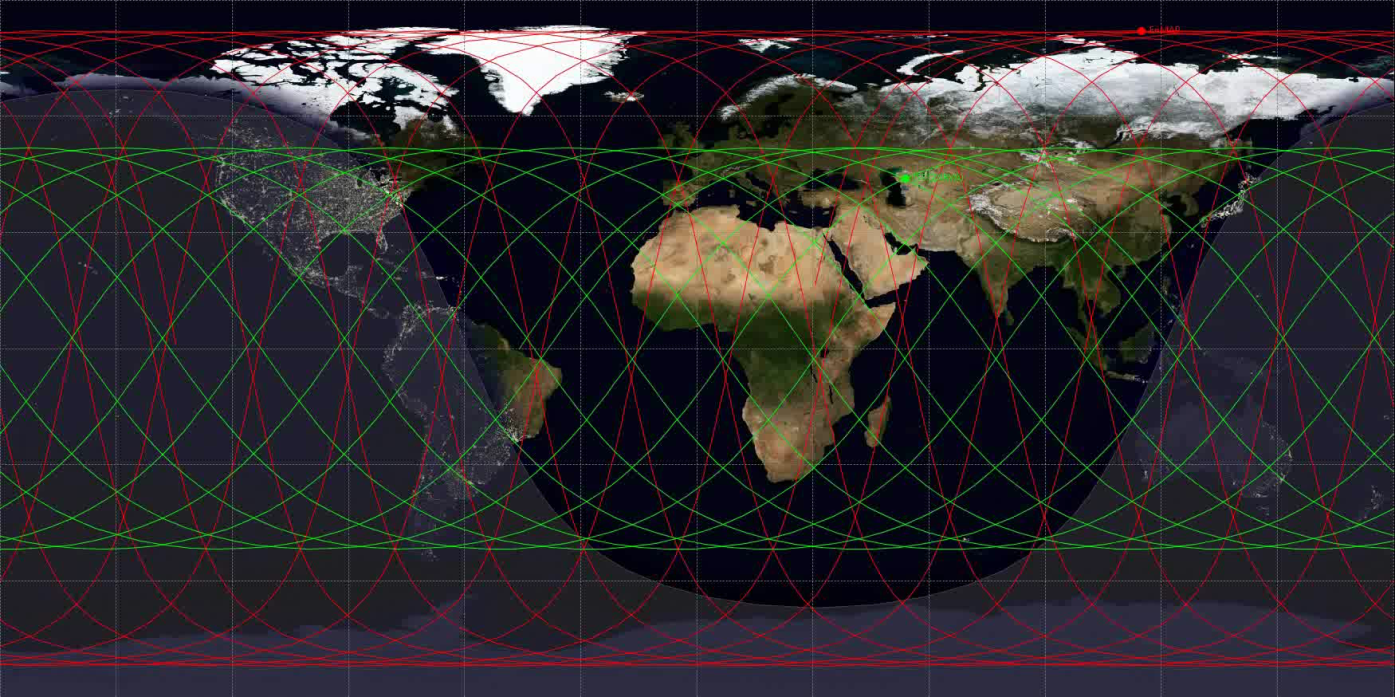 [Speaker Notes: Green – ISS orbit – off nadir tilting for very Northern areas
Red – EnMAP orbit]
Synergies – DESIS/EMIT Acquisition overlap (within 60 min)
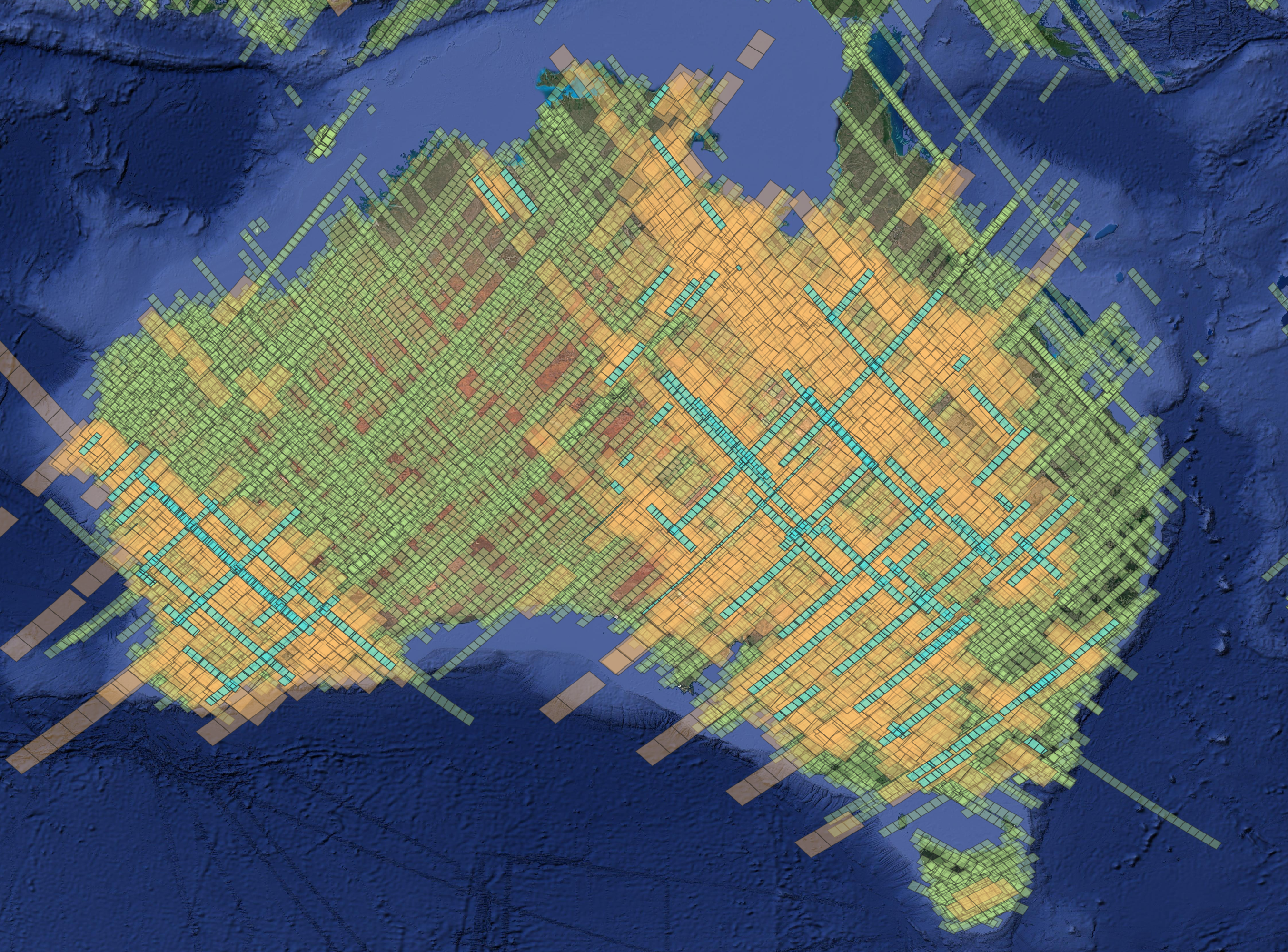 DESIS Footprints
EMIT Footprints
DESIS/EMIT Overlap
Status Oct 2023
Albury Forest
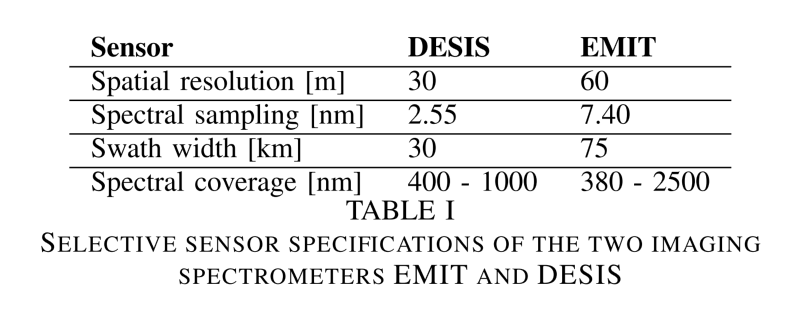 [Speaker Notes: Berechnet auf terrabyte (DLR Cooperation 
with LRZ Supercomputing Center)]
Synergies with EMIT – Albury Forest (16 / 03 / 2023, 04:50 GMT)
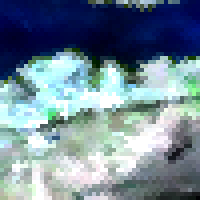 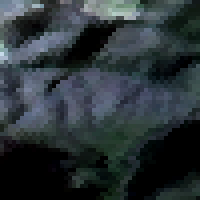 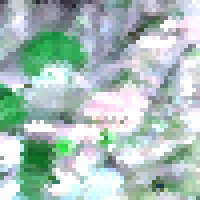 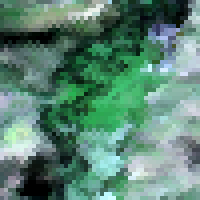 EMIT
EMIT
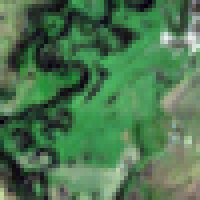 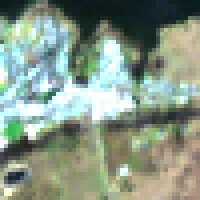 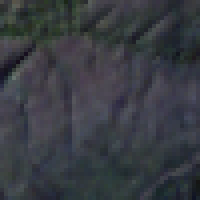 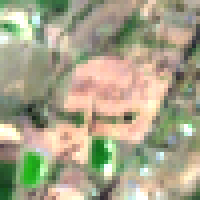 DESIS
DESIS
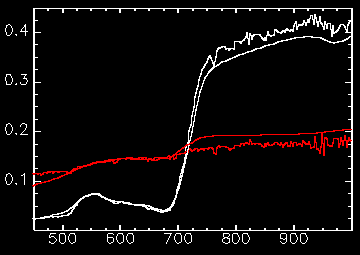 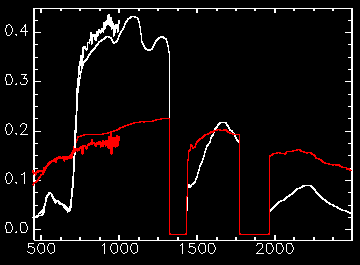 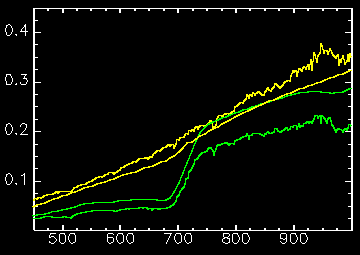 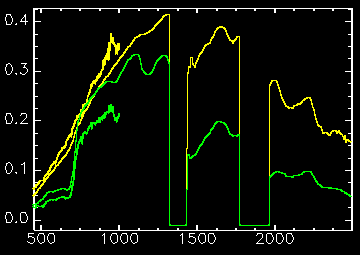 Reflectance factor
Reflectance factor
Wavelength [nm]
Wavelength [nm]